Концепция управления казначейскими рисками в Федеральном казначействе
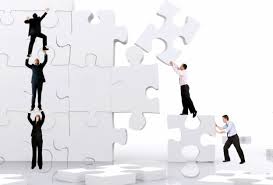 Начальник Управления ведомственных проектов
Д.А. Семёнов
Содержание Концепции управления казначейскими рисками 
в Федеральном казначействе
Общие положения.

Основные понятия, используемые в Концепции.

Цели, задачи и принципы управления казначейскими рисками в Федеральном казначействе.

Основные элементы системы управления казначейскими рисками в Федеральном казначействе.

Способы реагирования на казначейские риска.

Распределение основных функций в системе управления казначейскими рисками.

Этапы реализации Концепции и ожидаемые результаты ее внедрения.
2
Риск – важный элемент в деятельности организации
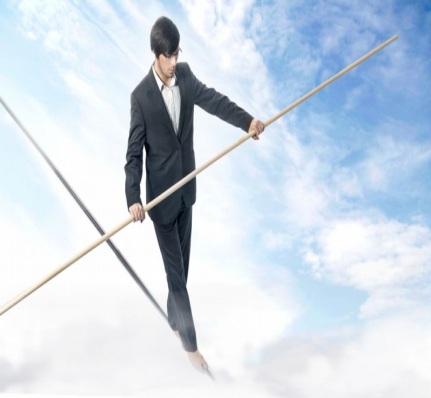 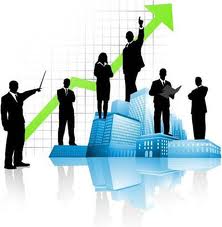 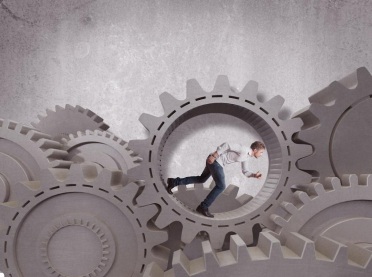 Если можно, не рискуй, а если уж доведется, пусть на место осторожности станет расчет. 
                                                       Бальтасар Грасиан, испанский прозаик, философ.
3
Общие положения: предпосылки создания Концепции 
и ее роль в развитии риск-менеджмента в Федеральном казначействе
Концепция управления казначейскими рисками в Федеральном казначействе
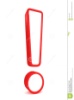 Программа повышения эффективности управления общественными (государственными и муниципальными) финансами на период до 2018 г., утвержденная распоряжением Правительства РФ от 30.12.2013 г. № 2593-р
Риски
Развитие риск-менеджмента в ФК
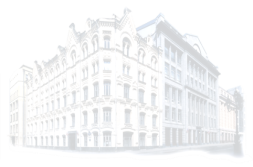 Федеральноеказначейство
Риски
Риск-
ориентиро-ванный внутренний контроль
Текущая деятельность структурных подразделений Федерального казначейства
Риск – менеджмент
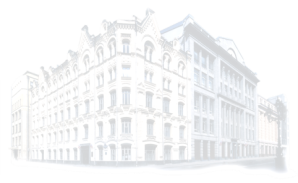 Федеральноеказначейство
Ответственность федеральных органов исполнительной власти за эффективность формирования и использования системы противодействия рискам
Р.М.
Р.М.
Р.М.
* Р.М. – риск-менеджмент
Ситуационный
 центр
FERMA (Federation of European Risk Management Association) - Стандарты по управлению рисками Европейской Федерации Ассоциаций риск-менеджмента;

 COSO - рекомендации Комитета спонсорских организаций Комиссии Тредуэя (Committee of Sponsoring Organizations of Treadway Commission) по организации системы управления рисками;

            - ГОСТ Р ИСО 31000-2010 «Менеджмент риска. Принципы и руководство»;

 материалы Базельского комитета по  банковскому надзору (Базель II и Базель III);

 результаты изучения и обобщения сложившейся практики управления рисками различных зарубежных и российских органов власти, кредитных учреждений и коммерческих структур.
Стандарты по управлению рисками,  использованные при разработке Концепции
Мероприятие по обеспечению устойчивости бюджетной системы: создание системы управления бюджетными рисками, включающей формирование перечня рисков, оценку рисков по вероятности их наступления, степени их влияния, возможности управления рисками, а также комплекс мер по минимизации рисков, предотвращению и устранению их последствий.
4
3. Цели, задачи и принципы управления казначейскими рисками 
в Федеральном казначействе
Цель:  обеспечение устойчивого непрерывного бесперебойного функционирования и развития органов Федерального казначейства и подведомственного федерального казенного учреждения Федерального казначейства.
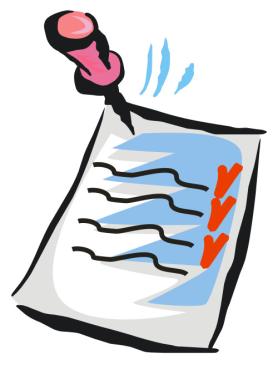 Задачи:

регламентация управления казначейскими рисками;
определение ресурсов, необходимых для эффективного функционирования системы управления казначейскими рисками;
осуществление на постоянной основе процедур выявления, оценки, анализа, обработки, мониторинга и контроля казначейских рисков; 
оценка эффективности и совершенствование функционирования системы управления рисками в Федеральном казначействе;
разработка и сопровождение ППО для автоматизации процессов по управлению казначейскими рисками.
Принципы:

Принцип системного подхода.
Принцип сочетания централизованного и децентрализованного подходов к управлению казначейскими рисками.
Принцип непрерывности.
Принцип автоматизации системы управления казначейскими рисками.
Принцип контроля функционирования системы управления казначейскими рисками.
Принцип гибкости и совершенствования системы управления казначейскими рисками.
Управление
 казначейскими рисками 
в Федеральном казначействе
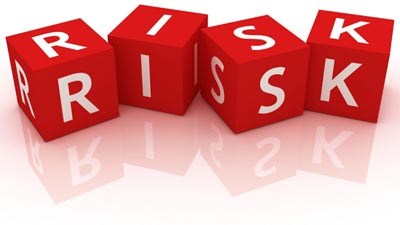 5
4. Основные элементы системы управления казначейскими рисками
в Федеральном казначействе
Система управления казначейскими рисками
Органами Федерального казначейства и подведомственным федеральным казенным учреждением Федерального казначейства признается, что понимание и управление казначейскими рисками является всеобщей задачей и ответственностью.
Культура управления казначейскими рисками
Организационная структура
Принципы функционирования
Владельцы рисков
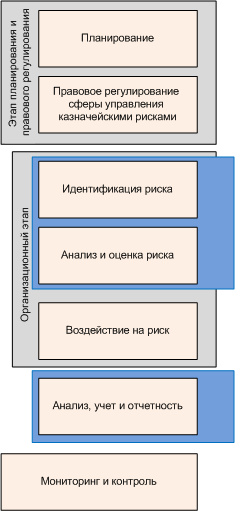 Планирование деятельности Федерального казначейства, а также принятие решений в сфере деятельности Федерального казначейства осуществляется с учетом возможных казначейских рисков и результатов их анализа и оценки.
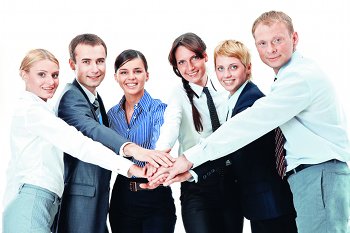 Федеральное казначейство определяет ключевые индикаторы казначейских рисков, которые использует для идентификации и оценки существенности казначейских рисков и принятия управленческих решений.
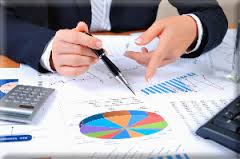 Информация для принятия решений и планирования деятельности ФК
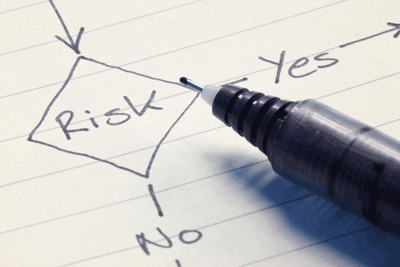 Система отчетов о функционировании системы управления казначейскими рисками для руководства и структурных подразделений Федерального казначейства.
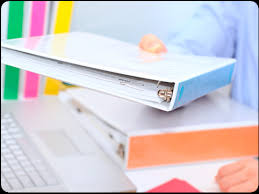 6
5. Способы реагирования на казначейские риски
Способы реагирования на казначейские риски
Избежание риска
Принятие риска
Передача риска
Контроль (снижение)
риска
доступные способы снижения не позволяют минимизировать риск или являются экономически не целесообразными по сравнению с ущербом, который может нанести наступление казначейского риска.
решение о передаче казначейского риска зависит от характера деятельности, важности связанной с казначейским риском операции и ее финансовой значимости.
обеспечивается путем корректировки способа реализации полномочий Федерального казначейства.
подразумевает осуществление комплекса организационных, методологических и информационно-технологических мероприятий, направленных на сокращение вероятности наступления определенного риска, а также сокращение размера потерь в случае наступления риска.
Пример:
Пример:
Пример:
Пример:
доработка ППО с целью исключения возможности реализации операционного риска
мероприятия по противопожарной безопасности
аутсорсинг
разработка сценариев
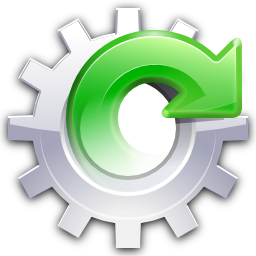 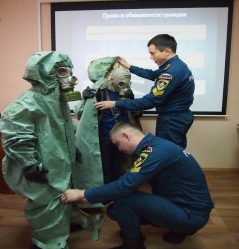 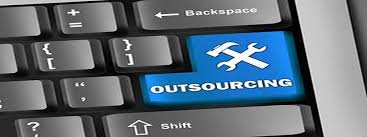 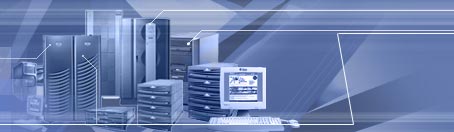 7
6. Распределение основных функций 
в системе управления казначейскими рисками
1 уровень
1,2,3 уровни
Руководство ФК; 
уполномоченные подразделения
Культура управления казначейскими рисками
формирование методологии управления казначейскими рисками в ФК (в т.ч. сценариев реагирования на риски);
 общая координация деятельности органов и учреждений ФК по управлению казначейскими рисками;
контроль функционирования системы управления казначейскими рисками;
формирование отчетности о функционировании системы управления казначейскими рисками
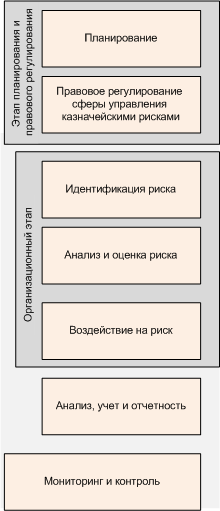 1 уровень
2 уровень
Структурные подразделения центрального аппарата ФК
регламентация процессов, операций по соответствующим направлениям деятельности с учетом необходимости минимизации казначейских рисков; 
обеспечение управления казначейскими рисками в установленной сфере деятельности;
осуществление риск-ориентированного внутреннего контроля в рамках осуществления возложенных полномочий.
1,2,3 уровни
Руководство и структурные подразделения ТОФК и подведомственных организаций ФК; структурные подразделения по осуществлению внутреннего контроля и аудита ТОФК
3 уровень
1 уровень
обеспечение управления казначейскими рисками в установленной сфере деятельности, в том числе:
проведение идентификации и мониторинга рисков;
участие в проведении стресс-тестирования устойчивости деятельности по отношению к рискам;
принятие мер реагирования на риски;
 контроль функционирования системы управления казначейскими рисками на уровне ТОФК и подведомственных учреждений ФК
1,2,3 уровни
8
7. Этапы реализации Концепции
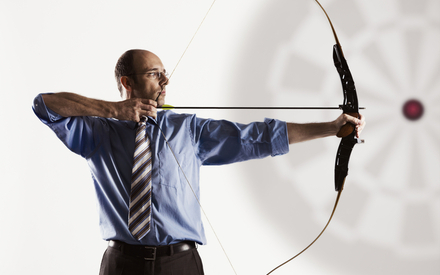 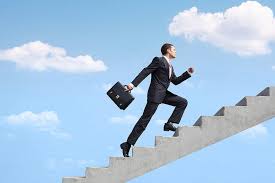 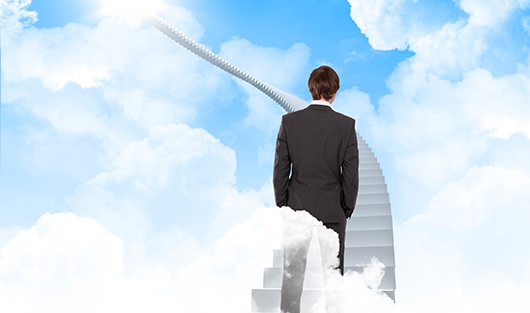 3 этап
проведение опытной эксплуатации ППО для применения в системе управления казначейскими рисками;
внедрение в промышленную эксплуатацию ППО для применения в системе управления казначейскими рисками;
полномасштабное внедрение системы управления казначейскими рисками в органах ФК и подведомственном ФКУ.
2 этап
1 этап
пилотное внедрение нпа и обеспечение их доработки;
совершенствование инструментов для осуществления управления казначейскими рисками, в том числе – разработка ППО;
проведение обучающих семинаров для сотрудников, осуществляющих управление казначейскими рисками в ФК.
разработка нпа;
определение требуемых ресурсов;
распределение ролей между участниками;
формирование классификаторов рисков;
разработка инструментов для осуществления управления казначейскими рисками;
анализ процессной и организационной деятельности ФК на предмет выявления казначейских рисков;
формирование перечней возможных внешних и внутренних рисков.
9
7. Ожидаемые результаты внедрения Концепции
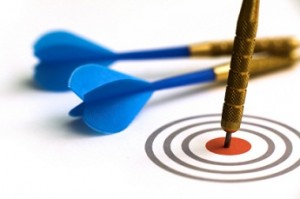 Устойчивое бесперебойное непрерывное функционирование и развитие казначейской системы
РЕЗУЛЬТАТЫ:
Сформирована комплексная интегрированная во все процессы деятельности Федерального казначейства система управления казначейскими рисками, в том числе:

- разработаны и внедрены правовые основы управления казначейскими рисками;

- разработаны механизмы, направленные на предупреждение наступления событий, способных оказать негативное влияние  на результаты деятельности органов ФК и подведомственного ФКУ;

- реализованы мероприятия по минимизации потерь от наступления казначейских рисков;

- внедрен риск-ориентированный внутренний контроль в структурных подразделениях центрального аппарата Федерального казначейства;

- усовершенствованы методологические основы для принятия решений и планирования деятельности Федерального казначейства.
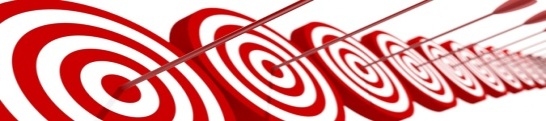 10
Если мы не будем управлять рисками, 
они начнут управлять нами.
Спасибо за внимание!